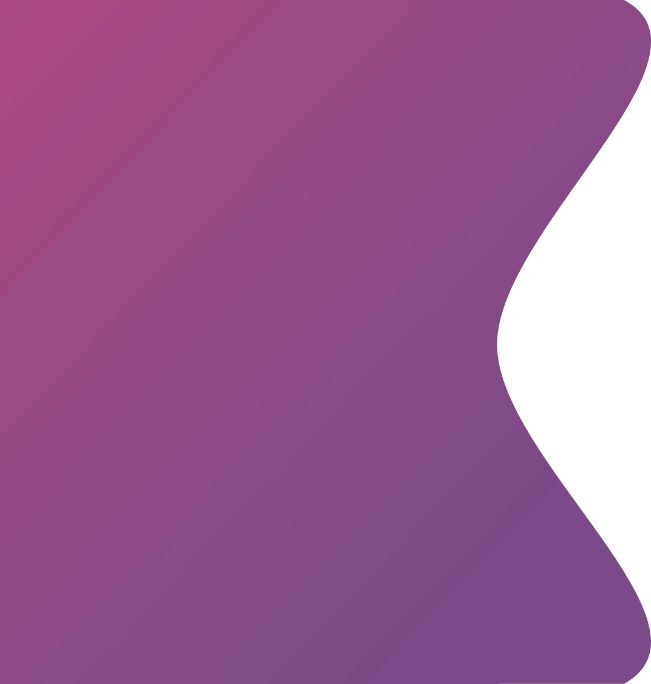 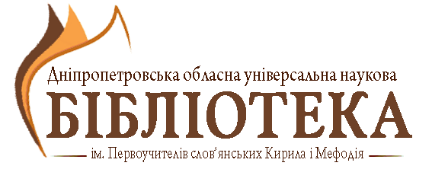 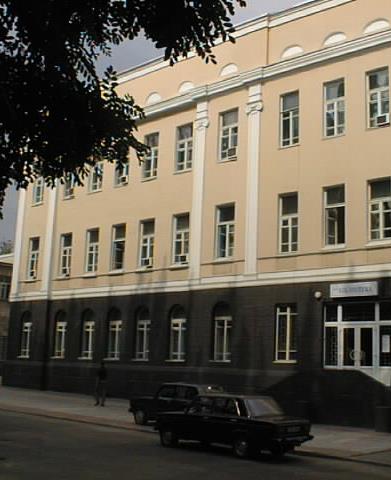 БІБЛІОТЕКИ В УМОВАХ ВОЄННОГО ЧАСУ: З ДОСВІДУ РОБОТИ
Оксана Шевченко
1
[Speaker Notes: Photos by Freepik]
Прийнявши виклики – разом до Перемоги!
Воєнний напад росії на Україну 24 лютого 2022 року водночас змінив мирне життя країни, життя бібліотек. З перших днів вторгнення  бібліотека, використовуючи свої знання,  вміння, навички, накопичені за останні роки, допомагає захисникам та цивільному  населенню. Нашими головними професійними та життєвими пріоритетами стали:
before
before
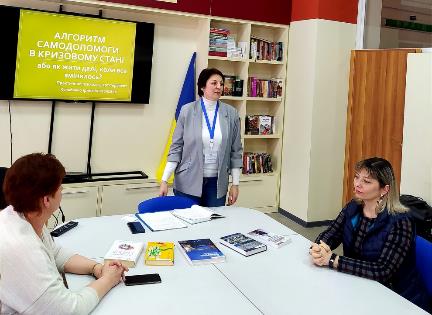 захист  інформаційного простору: боротьба з фейками, дезінформацією, кіберзагрозами
просування та популяризація української книги
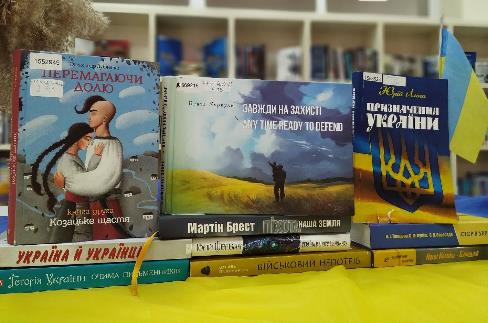 експертна психологічна підтримка
підтримка користувачів ВПО
Актуалізація бібліотечних фондів
«Рекомендації Міністерства культури та інформаційної політики України щодо актуалізації бібліотечних фондів у зв’язку зі збройною агресією російської федерації проти України»
before
before
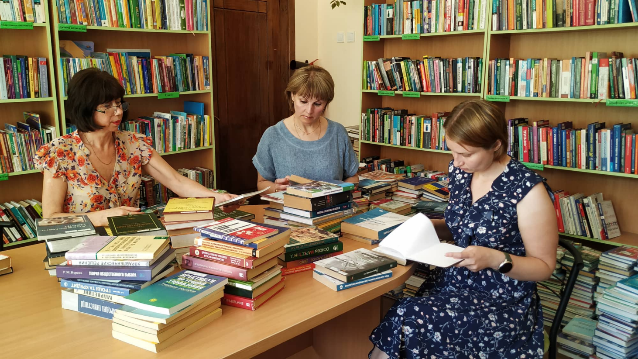 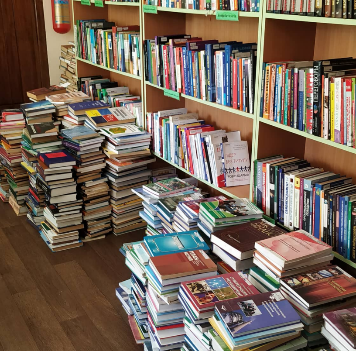 працюють робочі групи з аналізу тематичного складу наявного фонду
здійснюється відбір книжкових видань, рекомендованих до вилучення
Актуалізація бібліотечних фондів
Під вилучення підпадають книги: 

зміст яких порушує вимоги статті 2 закону "Про захист суспільної моралі"; 
внесені Держкомтелерадіо до переліку видань, які не рекомендовані до ввезення на територію України; 
автор яких внесений до переліку осіб, що становлять загрозу національній безпеці; 
до авторів або видавництв застосовано санкції відповідно до рішення Ради національної безпеки і оборони; 
автори яких публічно підтримують агресію Росії проти України
before
before
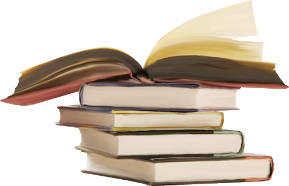 Актуалізація бібліотечних фондів
Не рекомендується зберігати у бібліотеках фізично зношені та морально застарілі видання, зокрема періоду СРСР, за винятком окремих екземплярів, що становлять ядро бібліотечного фонду







Водночас зверніть увагу, що незалежно від форми власності, установи не можуть вилучати з фондів документи, що внесені до переліку цінних та рідкісних видань, унікальних документальних пам'ятних видань
before
before
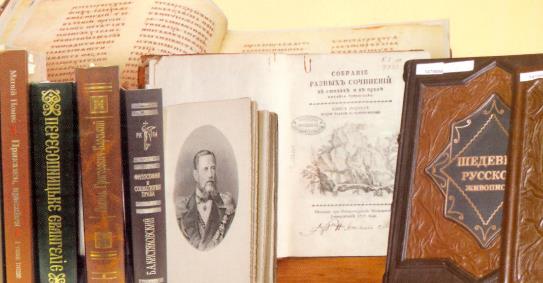 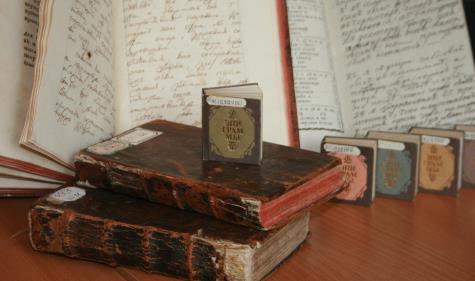 Актуалізація бібліотечних фондів
Наголошую, це лише рекомендації, а не постанова суду. Якщо доступ до певної літератури обмежується, то завжди слід вказувати закон і правову основу будь-якого обмеження.  Так само треба пам’ятати, що  мова не є визначальним фактором у приналежності до російської чи української культури
before
before
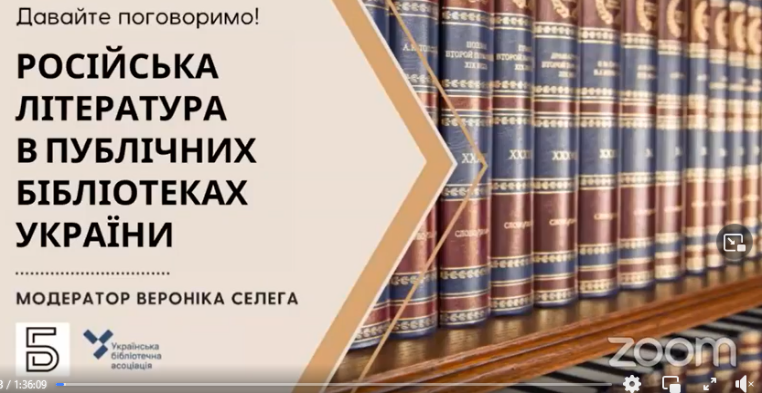 Зум-зустріч з проблеми російської літератури в українських бібліотеках
Достовірність інформації в пріоритеті!
Дотримуймося інформаційної гігієни! 
Довіряймо лише офіційним джерелам інформації. За будь-яких сумнівів перевіряймо, на офіційних сайтах завжди є або підтвердження, або спростування неправдивої інформації. Не поширюйте нічого, поки не знайшли підтвердження того чи іншого факту.
Сайти з офіційною інформацією:
Офіс Президента України – сайт https://www.president.gov.ua/, facebook-сторінка https://www.facebook.com/president.gov.ua
Кабінет Міністрів України – сайт https://www.kmu.gov.ua/, facebook-сторінка https://www.facebook.com/KabminUA
* Дніпропетровська обласна державна адміністрація – сайт https://adm.dp.gov.ua/, facebook-сторінка https://www.facebook.com/dniproODA
Дніпропетровська обласна рада – сайт https://oblrada.dp.gov.ua/, facebook-сторінка https://www.facebook.com/dniprorada
* Рада національної безпеки і оборони України – сайт https://www.rnbo.gov.ua/, facebook-сторінка https://www.facebook.com/rnbou
* Служба безпеки України – сайт https://ssu.gov.ua/, facebook-сторінка https://www.facebook.com/rnbou
* Міністерство оборони України – facebook-сторінка https://www.facebook.com/MinistryofDefence.UA
* Міністерство внутрішніх справ України – facebook-сторінка https://www.facebook.com/mvs.gov.ua
* Міністерство інфраструктури України – сайт https://mtu.gov.ua/, facebook-сторінка https://www.facebook.com/MinInfra.UA
* Генеральний штаб ЗСУ – сайт https://www.zsu.gov.ua/, facebook-сторінка https://www.facebook.com/GeneralStaff.ua
Державна служба надзвичайних ситуацій (ДСНС) – facebook-сторінка https://www.facebook.com/MNS.GOV.UA
* Національна поліція України – сайт https://www.npu.gov.ua/, facebook-сторінка https://www.facebook.com/UA.National.Police
* Національна гвардія України – сайт https://ngu.gov.ua/, facebook-сторінка https://www.facebook.com/NGUmainpage
Державна прикордонна служба України – facebook-сторінка https://www.facebook.com/DPSUkraine
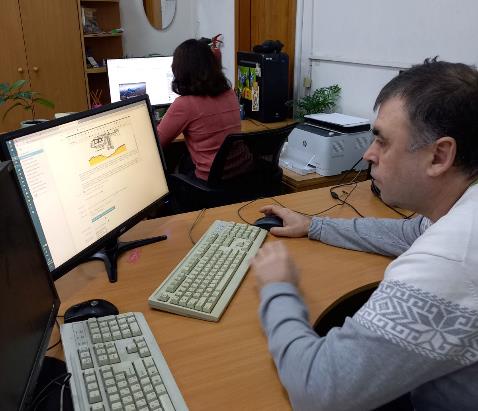 Працівники  бібліотеки організували інформаційну папку: «Воєнний стан в Україні: законодавство». Отже, що повинні сьогодні знати працівники бібліотек про діюче  законодавство України к контексті воєнного стану.
Соціальне законодавство, в тому числі трудове законодавство. Під час 
війни – особливі правила трудових відносин. Вони відображені, в тому 
числі, в Законі України «Про організацію трудових відносин в умовах 
воєнного стану» від 15.03.2022 р. №2136–IX
Базові закони з оборони України, які були прийняті одразу після 
здобуття Україною незалежності і в наступні роки: 
Про оборону  України; Про Збройні Сили України; 
Про військовий обов’язок і  військову службу
Нормативно-правові акти, які регулюють використання Збройних Сил 
України та інших військових формувань, цивільних осіб, у захисті  України
Нормативні акти, які встановлюють чи посилюють відповідальність за 
окремі злочини та правопорушення в умовах дії режиму воєнного стану
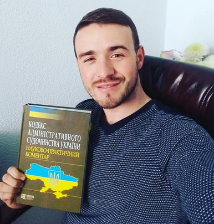 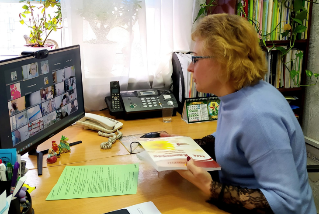 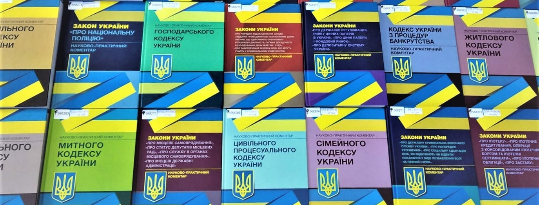 Уроки медіаграмотності
Бібліотекарі  продовжують дотримуватися стандартів, підвищують рівень медіаграмотності населення, надають інструменти, які допомагають відрізняти об’єктивну  інформацію від пропаганди, інформаційного сміття. 
Раджу скористатися навчальними матеріалами з медіаграмотності з онлайн-платформи національного проєкту з медіаграмотності “Фільтр” – filter.mkip.gov.ua.
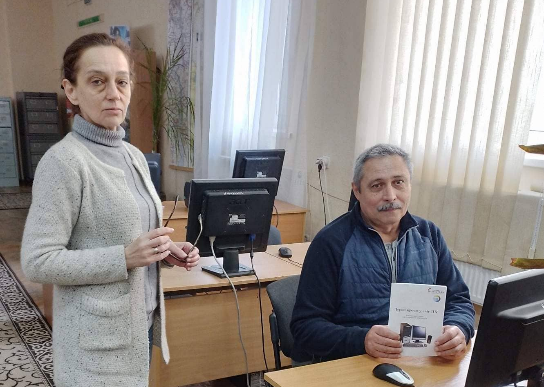 [Speaker Notes: Photos by Evening_tao / Freepik]
Формування цифрових колекцій
Долучилися до формування колекцій документів «Хроніка війни» у майбутню Національну цифрову бібліотеку України, що ініціювала Українська бібліотечна асоціація. 

Мова йде про збір документів про війну:

• факти (фото, відео, аудіо, будь що інше) російської агресії та нашої боротьби;
• плакати, фотожаби, анекдоти, жарти (народну творчість), що демонструють нашу нескореність, нашу праведну лють та наш неперевершений гумор;
• факти, що підтверджують підтримку України бібліотечною спільнотою, іншими професійними спільнотами, окремими громадянами з інших країн світу (це можуть бути повідомлення вам особисто в різний спосіб або в публічному інтернет-просторі, фото, відео, офіційні і неофіційні);
• фейки, які поширюють вороги про нас і нашу боротьбу, щоб ослабити нас у цій війні.
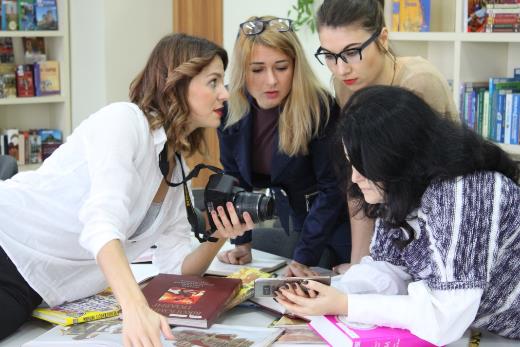 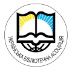 [Speaker Notes: Photos by Freepik]
Книжковий фронт
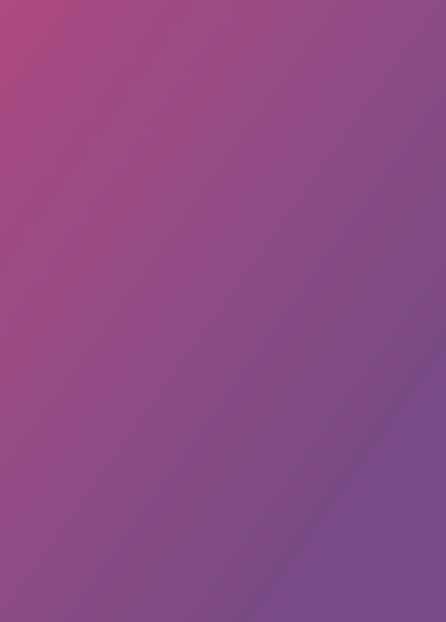 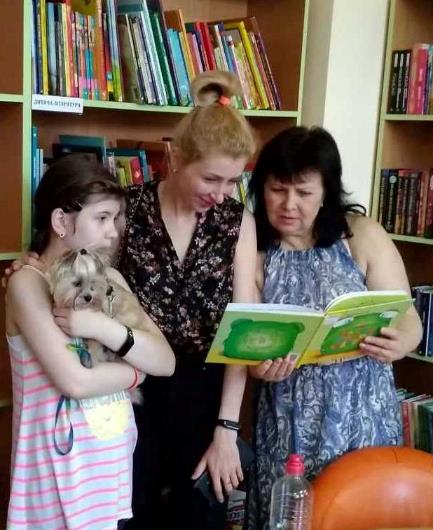 «Для чого читати під час війни? 
Для того, заради чого ми це робили все своє життя – щоб бути не просто біологічним  механізмом, а гомо сапієнсом, людиною розумною. Читання дає нам задоволення, але передусім – це велика школа емпатії, співчуття, співпереживання, спроба пізнати й зрозуміти психіку інших людей, пережити і їхній досвід. Читання робить нас людьми»
Андрій Любка
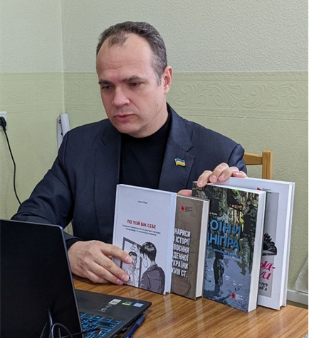 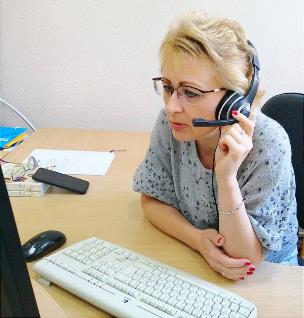 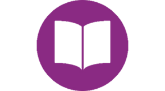 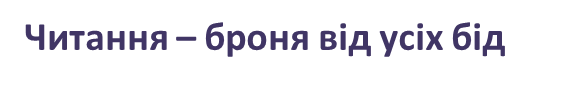 11
[Speaker Notes: Photos by rawpixel.com / Freepik]
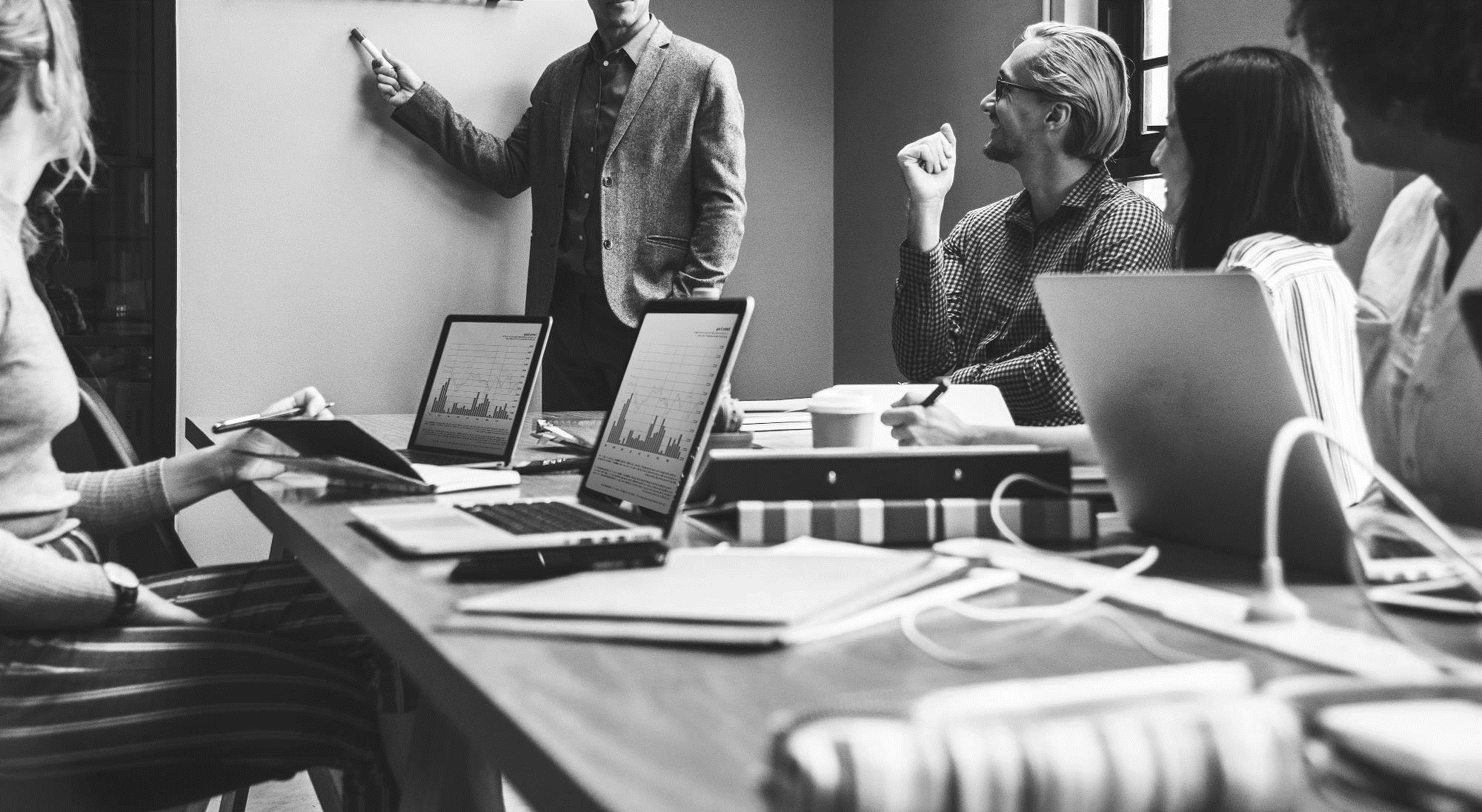 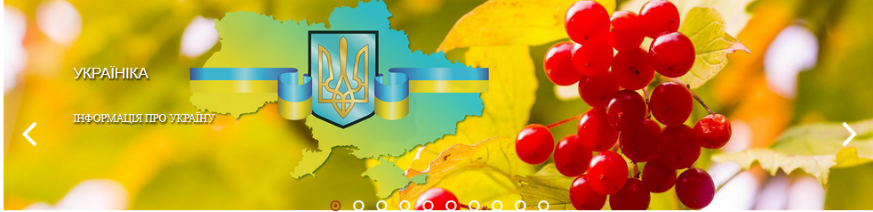 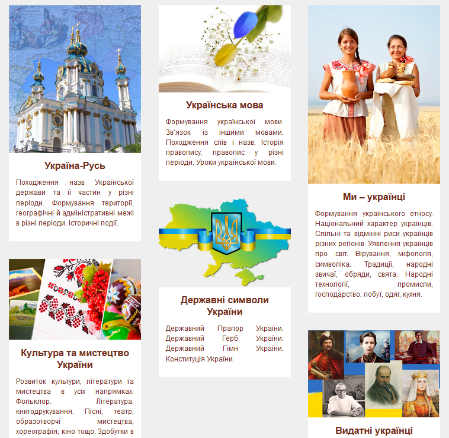 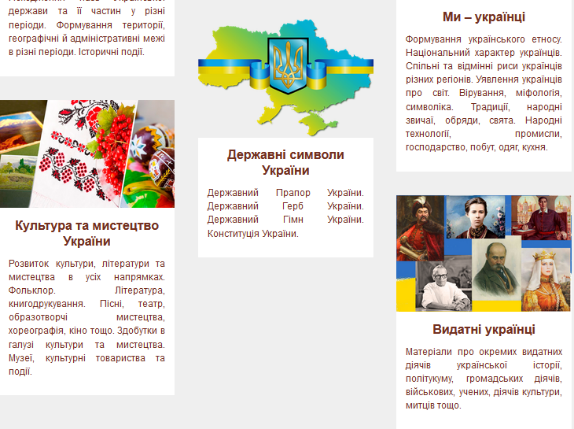 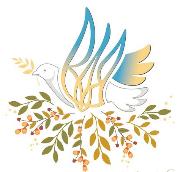 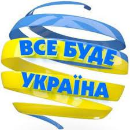 [Speaker Notes: Photos by rawpixel.com / Freepik]
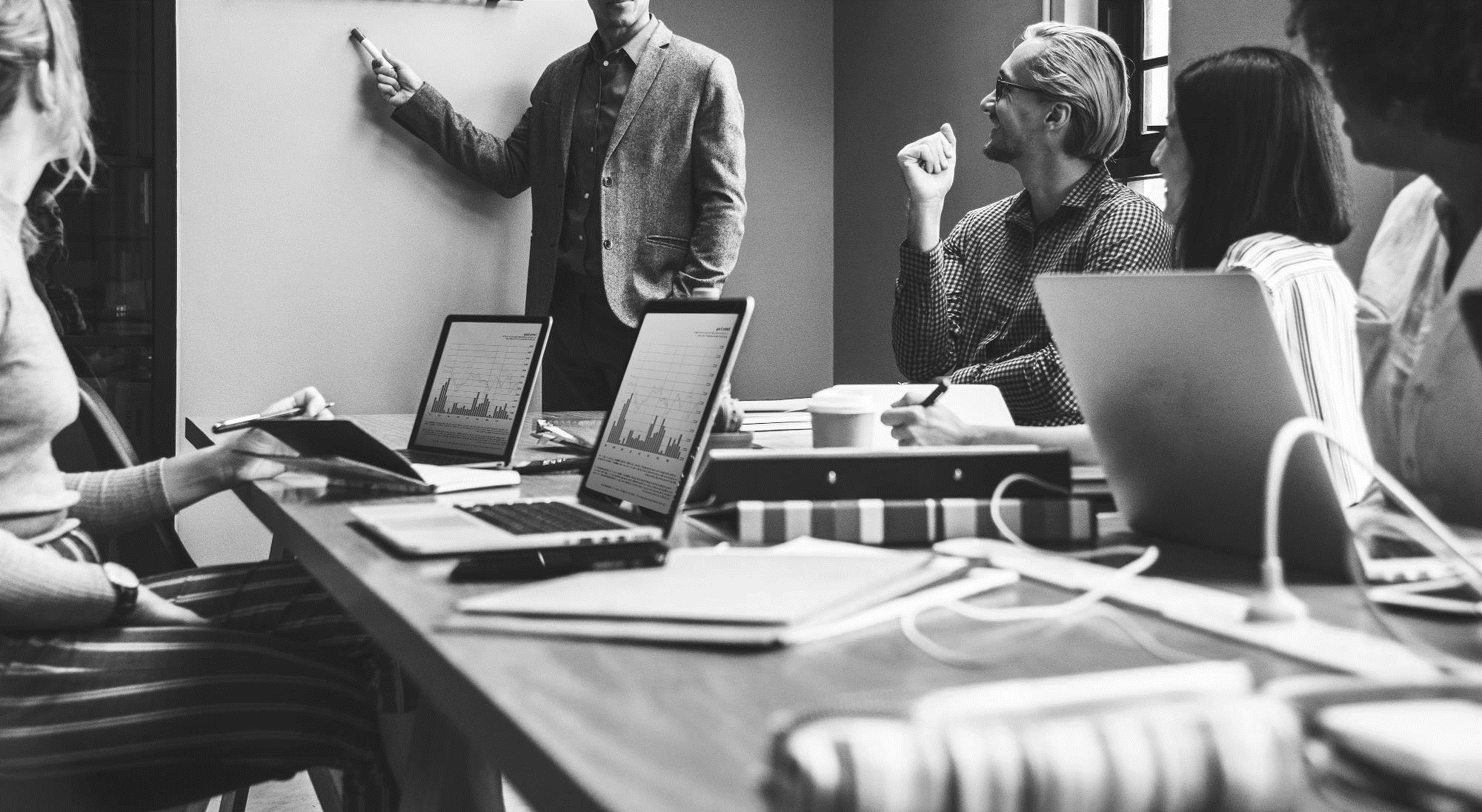 Відзначення пам’ятних дат та ювілеїв
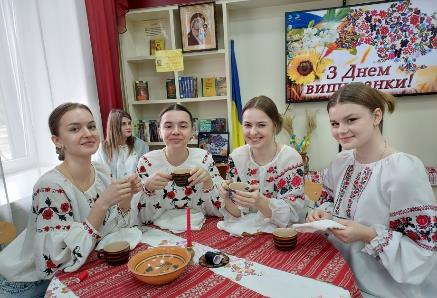 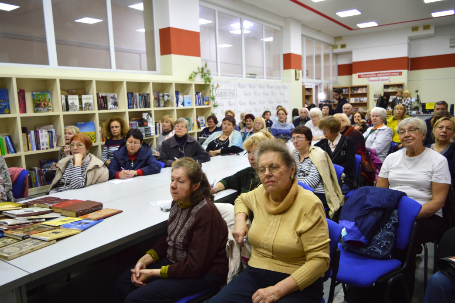 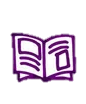 На варті читання
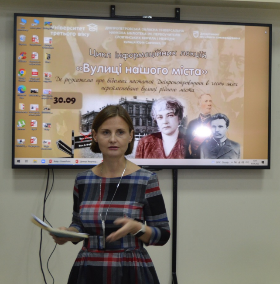 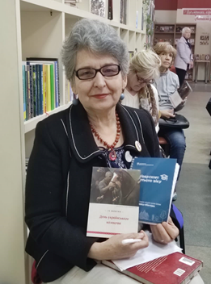 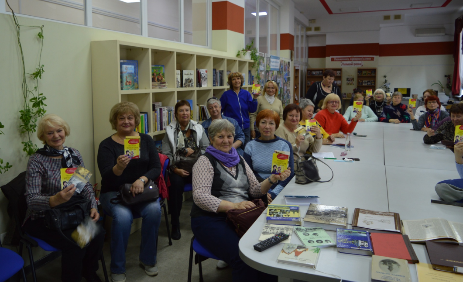 [Speaker Notes: Photos by rawpixel.com / Freepik]
Експертна психологічна підтримка громади
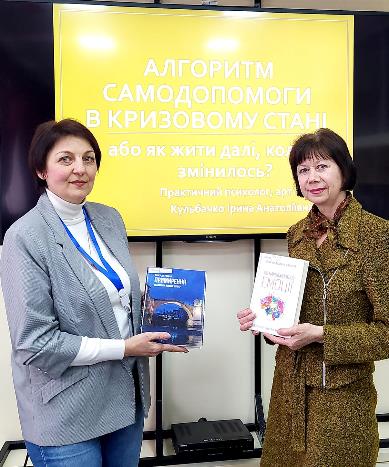 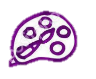 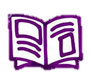 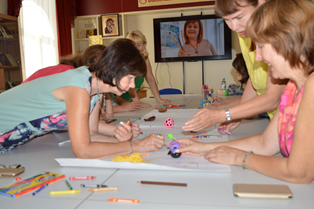 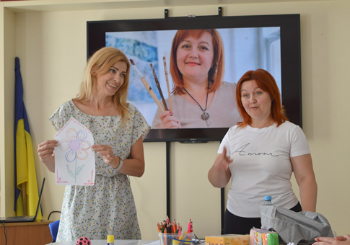 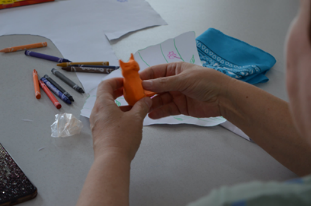 [Speaker Notes: Photos by rawpixel.com / Freepik]
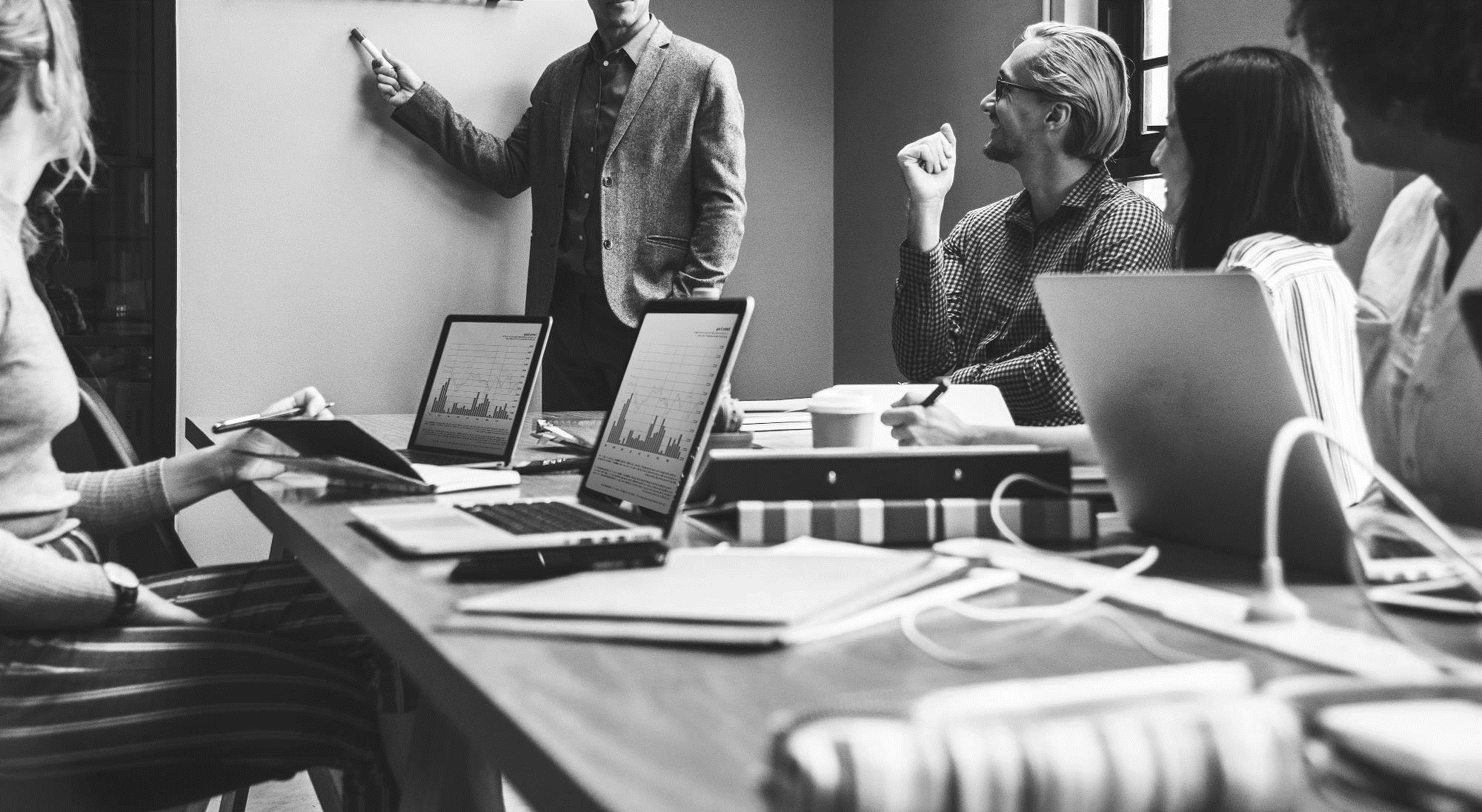 Психологічна підтримка громади
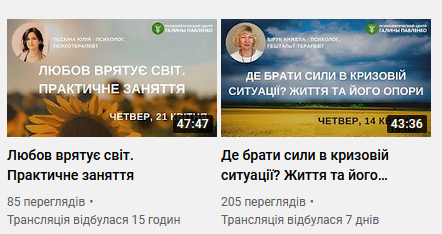 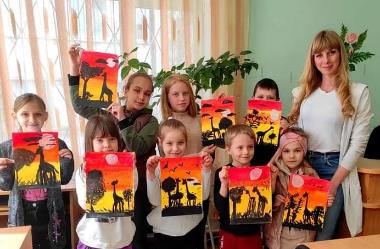 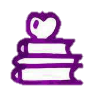 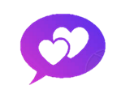 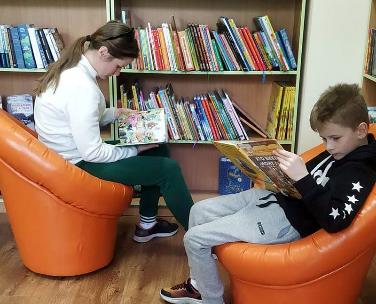 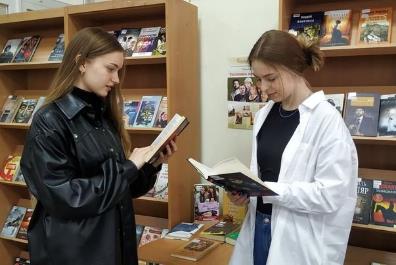 Коли читання
                      надихає...
               заспокоює...                                                             тішить...
[Speaker Notes: Photos by rawpixel.com / Freepik]
Допомога внутрішньо переміщеним особам
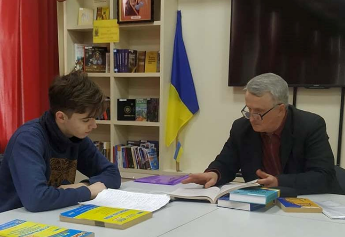 Спокійні місця навчання в онлайн-режимі. Підготовка до іспитів та національного мультипредметного тесту
Інтелектуальне дозвілля для усіх, хто потребує емоційної розрядки. Кіноперегляди
«Коворкінг – дієва  допомога  у бізнесі». Комфортне та зручне місце для дистанційної роботи
Доступ до законодавчої бази. Практичні консультації юриста щодо дії Закону «Про організацію трудових відносин в умовах воєнного стану»
Безкоштовний інтернет зв’язок  та ксерокопіювання
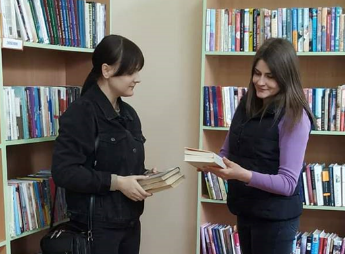 16
[Speaker Notes: Photos by creativeart / Freepik]
...
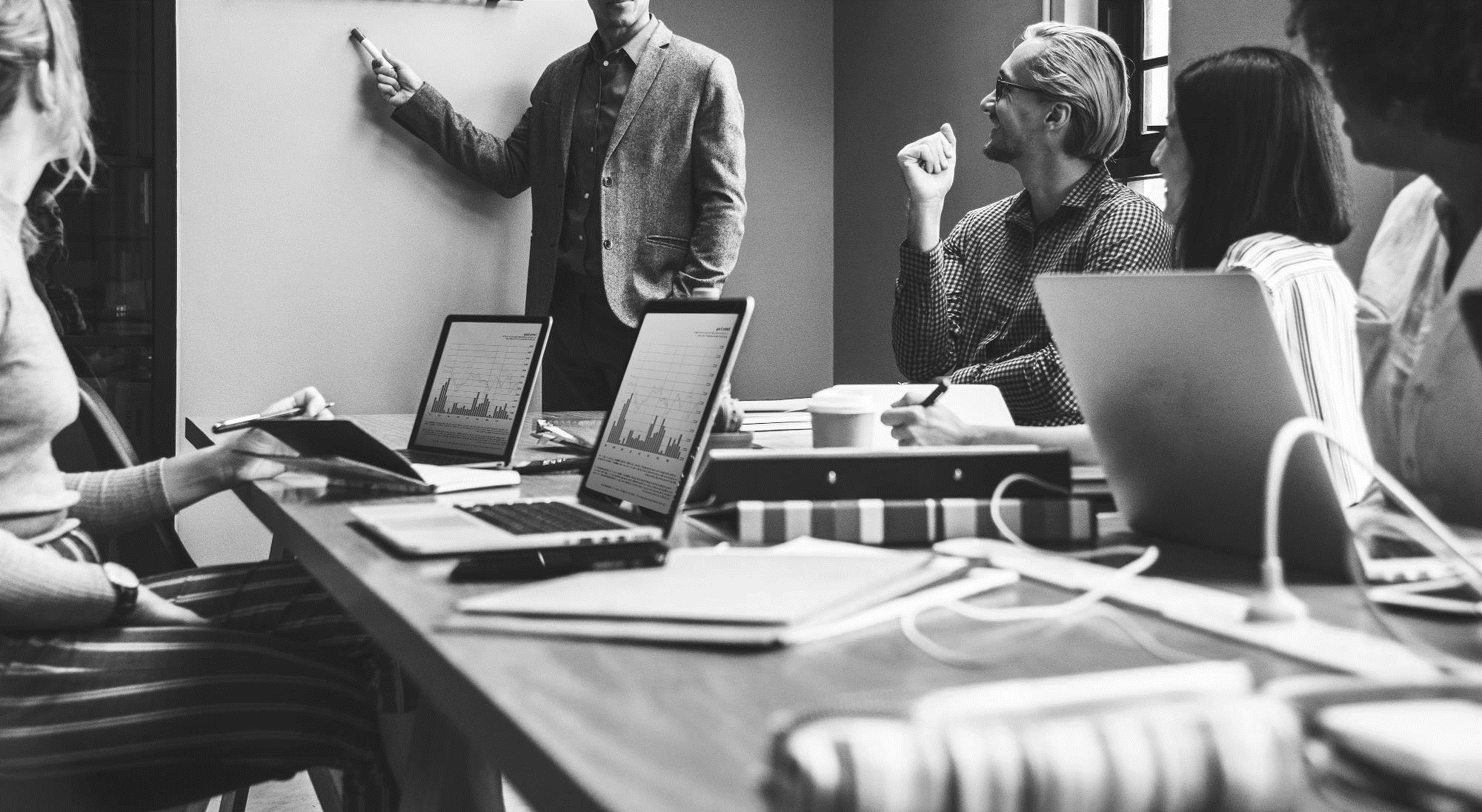 Допомога внутрішньо переміщеним особам
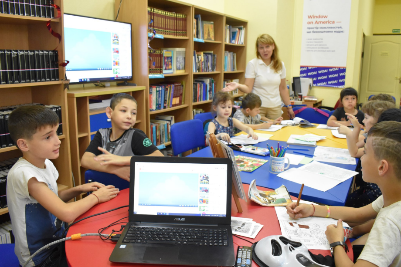 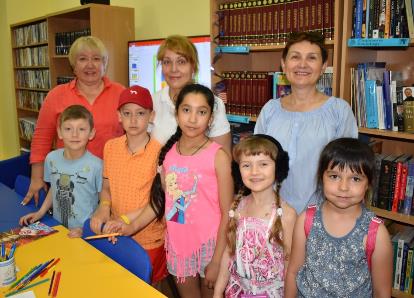 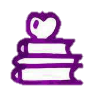 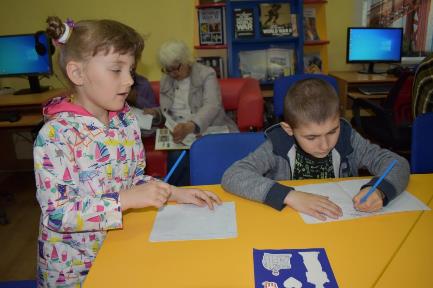 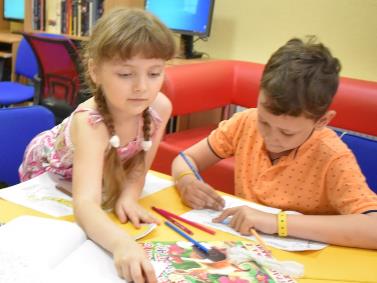 Кожного дня ми робимо все можливе, щоб побачити посмішки на дитячих обличчях
[Speaker Notes: Photos by rawpixel.com / Freepik]
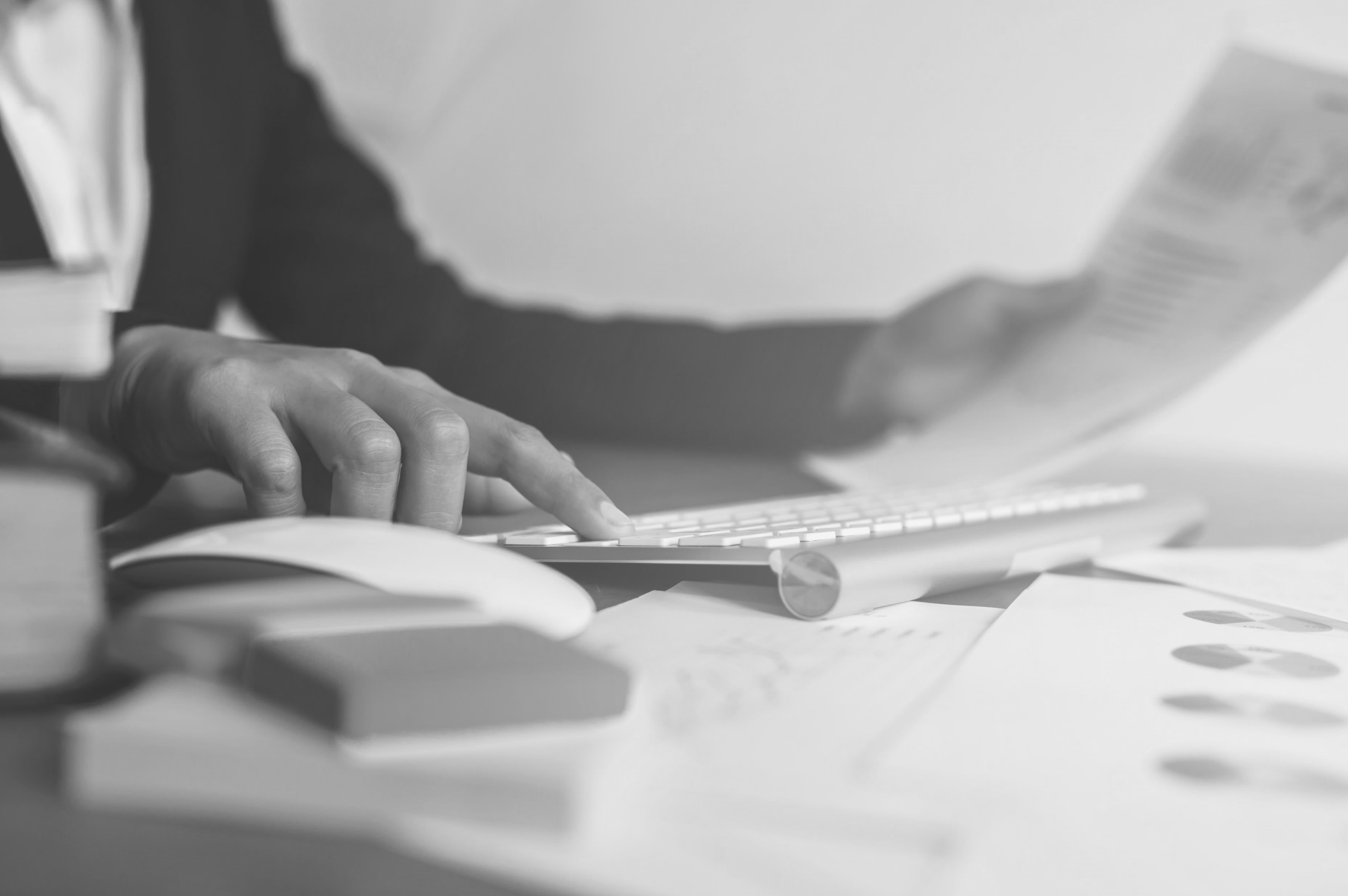 Бібліотечний фронт
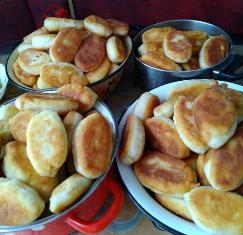 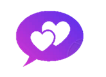 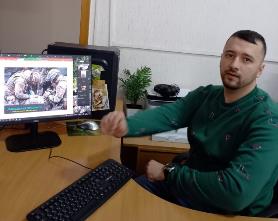 «Кулінарні війська» налагодили закупівлю продуктів, приготування їжі, її фасування та доставку до адресатів
Освітній курс «Домедична допомога в умовах воєнного часу для цивільних осіб»
Lorem Ipsum
1
2
3
4
5
6
7
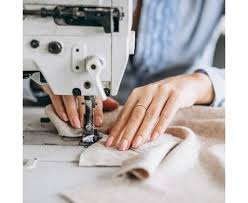 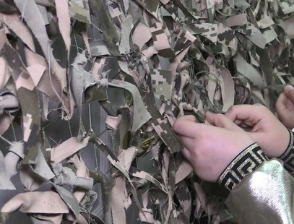 Допомога без вихідних. Щоденна активна діяльність разом з волонтерами Дніпровського будинку мистецтв
Бібліотекарі, які вміють шити долучилися до виробництва   балаклав, футболок, майок тим, хто боронить нашу землю від окупантів
[Speaker Notes: Photos by Jcomp / Freepik]
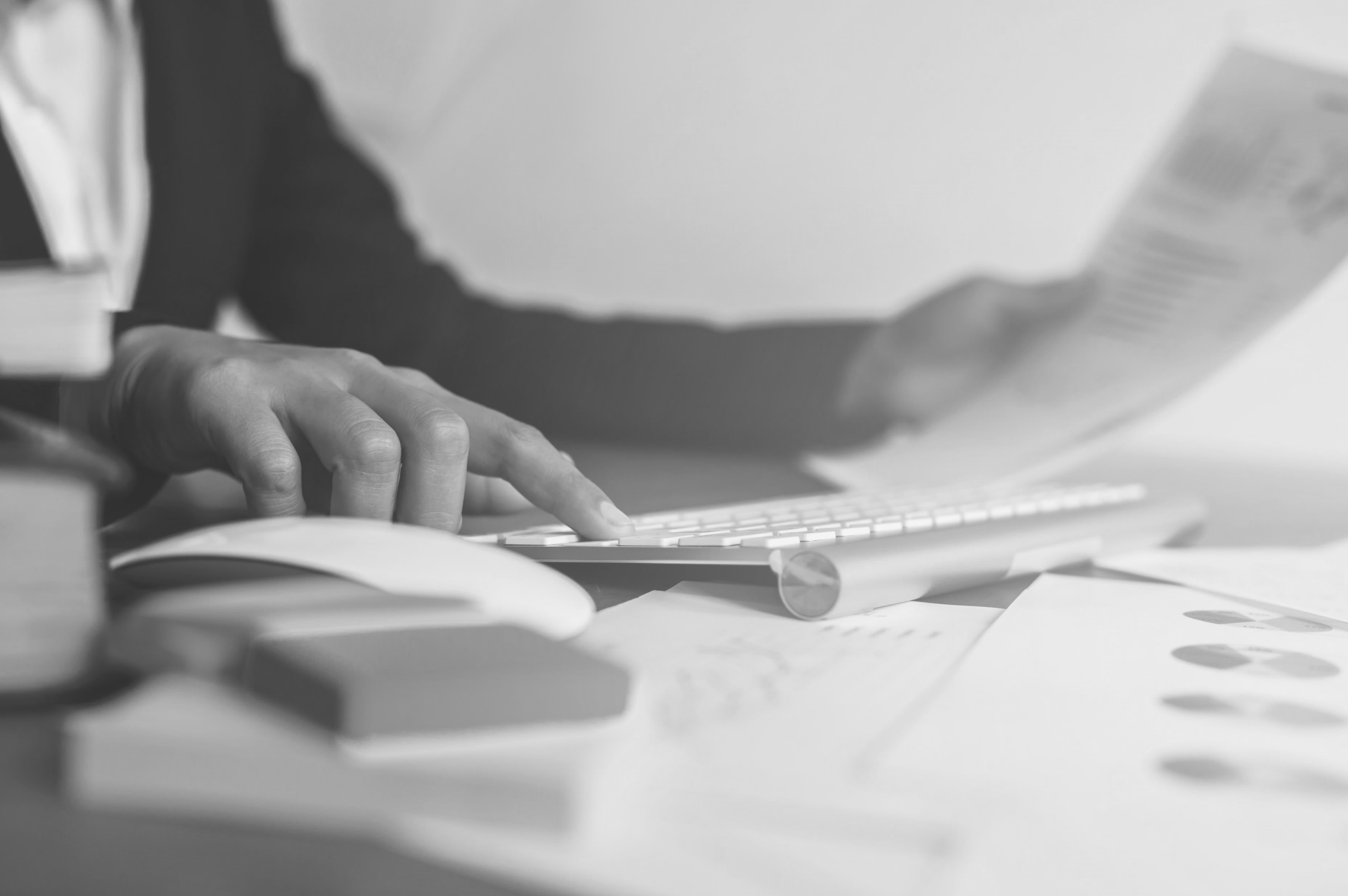 Благодійний марафон "Мистецтво заради життя"
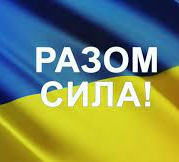 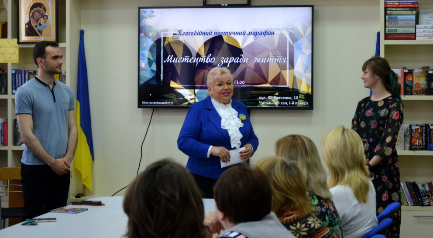 Колектив нашої бібліотеки зібрав і передав 10 тисяч гривень для Збройних Сил України
1
2
3
4
5
6
7
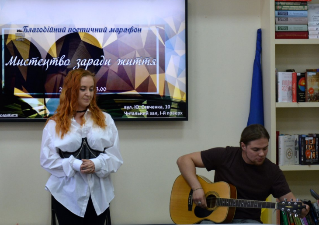 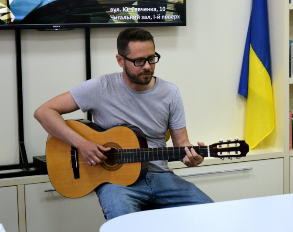 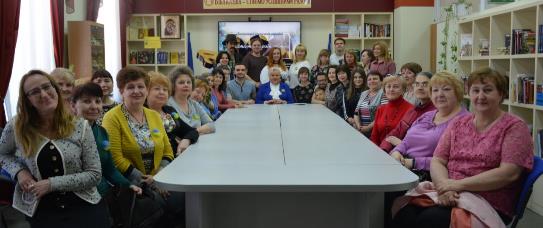 [Speaker Notes: Photos by Jcomp / Freepik]
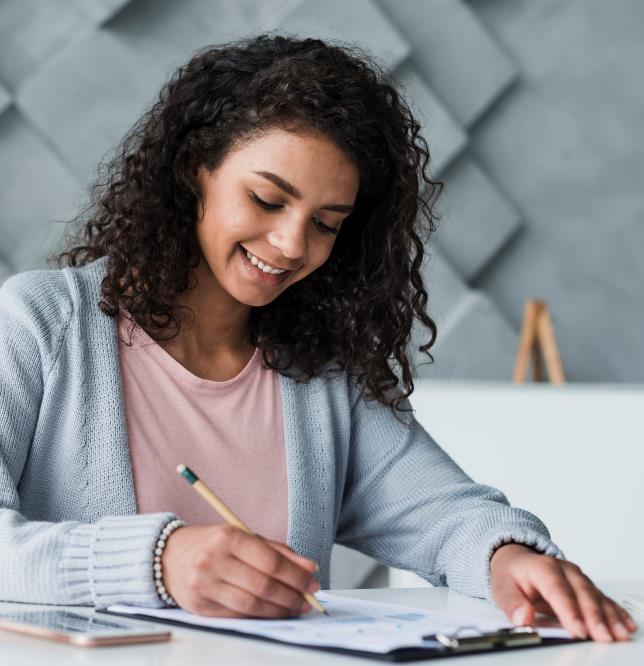 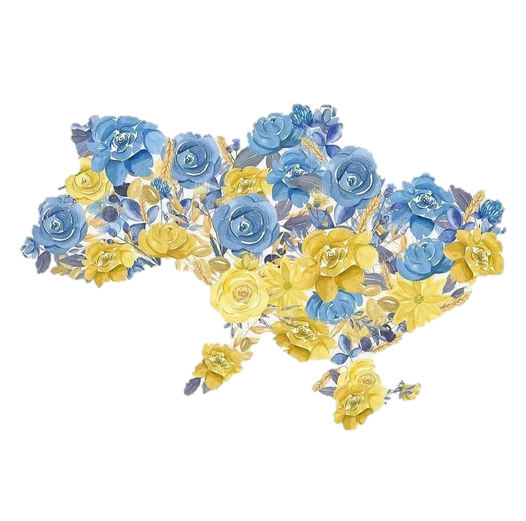 Дякую за увагу!
Все буде Україна!
20
[Speaker Notes: Photos by Freepik]